Who Becomes an Inventor in America? The Importance of Exposure to Innovation
Alex Bell, HarvardRaj Chetty, Stanford
Xavier Jaravel, London School of Economics
Neviana Petkova, Office of Tax Analysis
John Van Reenen, MIT


December 2017
The opinions expressed in this paper are those of the authors alone and do not necessarily reflect the views of the Internal Revenue Service or the U.S. Treasury Department.
Motivation: Determinants of Innovation
Innovation is widely viewed as the engine of economic growth[Romer 1990, Aghion and Howitt 1992]


Many policies used to spur innovation, ranging from tax cuts to investments in STEM education



One approach to understanding effectiveness of such policies: study the determinants of who becomes an inventor

What types of people become inventors today?

What do their experiences teach us about who becomes a successful inventor?
This Paper
We study the determinants of innovation using de-identified data on 1.2 million inventors from patent records linked to tax records


Track inventors’ lives from birth to adulthood to identify factors that determine who invents and policies that may be effective in increasing innovation
This Paper
Main result: there are large gaps in innovation rates by parental income, gender, and race that are partly caused by differences in exposure to innovation

Substantial potential to increase innovation by bringing “lost Einsteins” into the pipeline through targeted efforts to increase exposure

In contrast, changes in financial incentives have less scope to increase innovation because high-impact inventors already earn high returns


Findings contribute to nascent literature studying “supply of inventors” using administrative data from European countries [Toivanen & Vaananen 2012, 2015; Jung and Ejermo 2014; Depalo and Di Addario 2015; Bender et al. 2015; Aghion, Akcigit, Hyytinen, & Toivanen 2017]
The Lifecycle of Inventors
Organize analysis around the chronology of an inventor’s life
Childhood
Mentors
Neighborhood
College
Career
Earnings
Employers
Age Profile
Birth
Parents
Gender
Ability
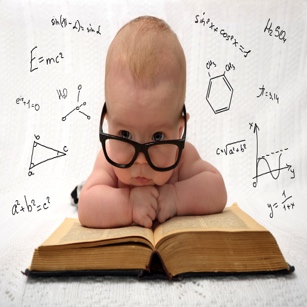 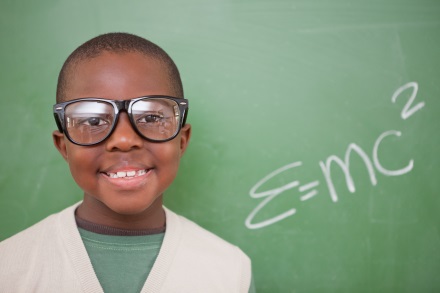 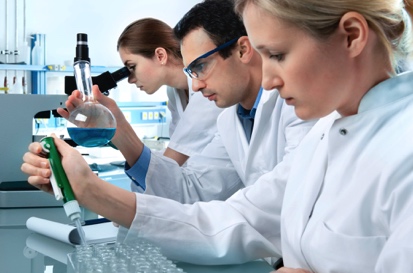 Patent Data
Patents granted between 1996-2014 from USPTO (Google XML files): 1.7 million patents


Published applications between 2001-12 from Strumsky (2014): 1.6 million applications
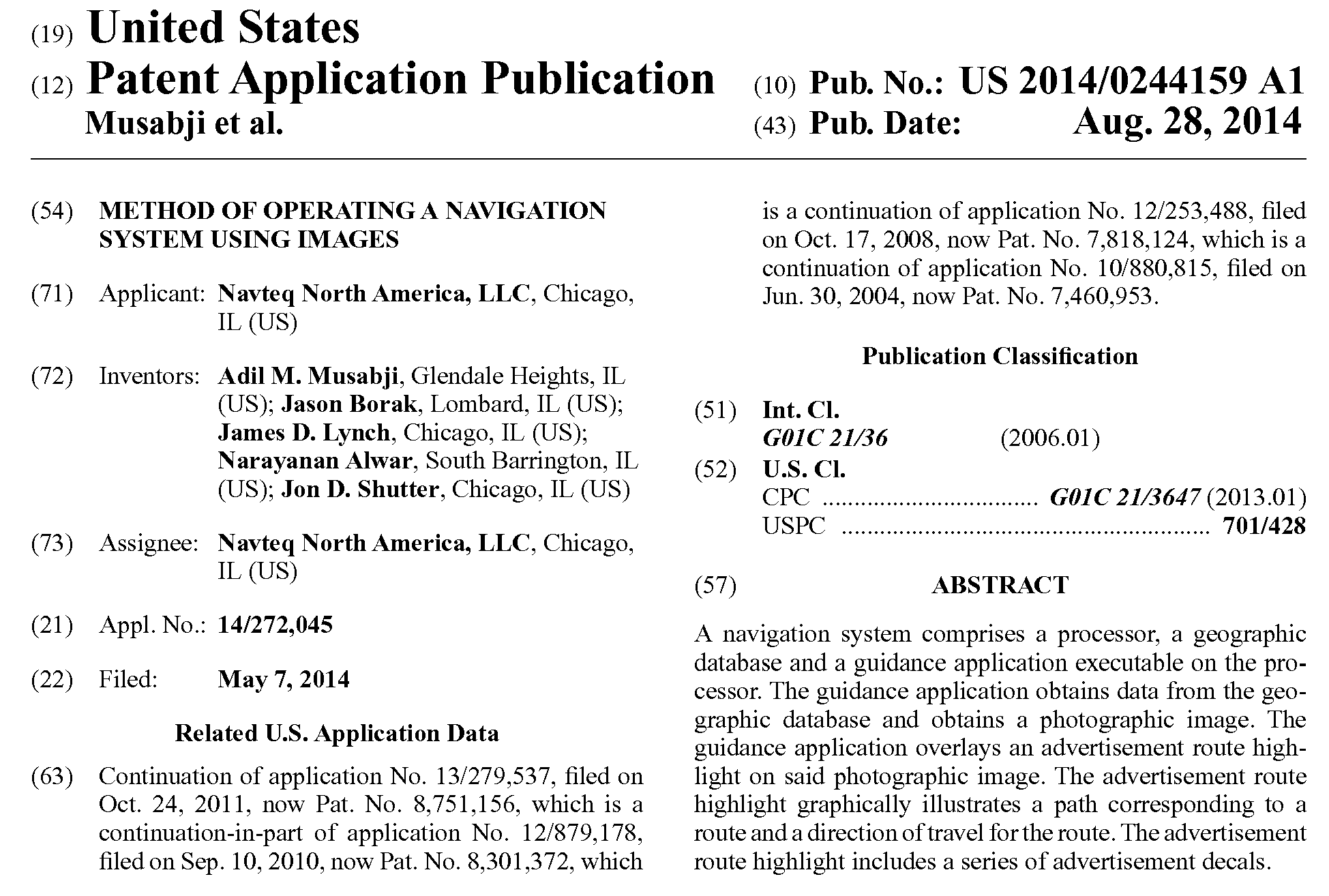 Income Tax Data
Panel dataset covering U.S. population 
Covers every person in the U.S. who appears on any tax form from 1996-2012

Includes non-filers through information returns (W-2’s, 1099’s, etc.)
Linked Patent-Tax Data
Patent data were linked to tax data by inventor name, city, and state at time of patent application


86% of people in patent files linked to tax data


1,200,689 unique inventors in linked patent-tax data
The Lifecycle of Inventors
Birth
Parents
Gender
Ability
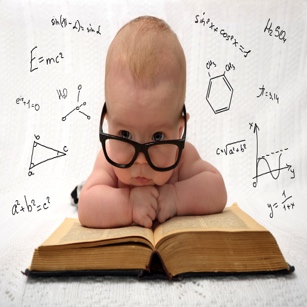 Parent Characteristics
Link parents to children based on dependent claiming [Chetty, Hendren, Kline, Saez 2014]

We can identify parents only for children born in or after 1980

Forces us to study young inventors: patents before age 32 (in 2012)


Still a substantial sample: 34,973 inventors in our sample born between 1980-1984

13% of (eventually granted) patents applied for in 2000 were from individuals aged under age 32


Evaluate robustness of patterns using Statistics of Income 0.1% sample, which allows us to look at patenting up to age 40
8
6
No. of Inventors per Thousand Children
4
2
0
0
20
40
60
80
100
Parent Household Income Percentile
Patent Rates vs. Parent Income Percentile
Notes: Sample of children is 1980-84 birth cohorts. Parent Income is mean household income from 1996-2000.
[Speaker Notes: Fig 1a]
8
6
No. of Inventors per Thousand Children
4
2
0
0
20
40
60
80
100
Parent Household Income Percentile
Patent Rates vs. Parent Income Percentile
Patent rate for below
median parent income: 
0.84 per 1,000
Notes: Sample of children is 1980-84 birth cohorts. Parent Income is mean household income from 1996-2000.
[Speaker Notes: Fig 1a]
8
6
No. of Inventors per Thousand Children
4
2
0
0
20
40
60
80
100
Parent Household Income Percentile
Patent Rates vs. Parent Income Percentile
Patent rate for top 1% parent income: 
8.3 per 1,000
Patent rate for below
median parent income: 
0.84 per 1,000
Notes: Sample of children is 1980-84 birth cohorts. Parent Income is mean household income from 1996-2000.
[Speaker Notes: Fig 1a]
0.4
0.3
0.2
Highly-Cited (Top 5%) Inventors per Thousand
0.1
0
0
20
40
60
80
100
Parent Household Income Percentile
Highly-Cited Inventors vs. Parent Income Percentile
25
20
15
Inventors Between Ages 30-40 per Thousand
10
5
0
0
20
40
60
80
100
Parent Household Income Percentile
Patent Rates Between Ages 30-40 vs. Parent Income Percentile
Notes: Sample of children is birth cohorts 1971-72 from the Statistics of Income 0.1% Random Sample.
Why Do Patent Rates Vary with Parent Income?
Correlation between parent income and children growing up to be inventors could be driven by three mechanisms:

Endowments: Children from high-income families may have greater ability to innovate

Preferences: lower income children prefer other occupations (e.g., because of higher risk aversion due to financial constraints)

Constraints: lower income children have comparable talent and preferences but face higher barriers to entry or lack exposure
Why Do Patent Rates Vary with Parent Income?
First step to distinguish between these explanations: measure ability using data on test scores for all children in NYC public schools [Chetty, Friedman, Rockoff 2014]

Math/reading scores from grades 3-8 on statewide standardized tests from 1989-2009

Use data for 430,000 children in 1979-85 birth cohorts for this analysis
5
90th Percentile
4
3
Inventors per Thousand
2
1
0
-2
-1
0
1
2
3rd Grade Math Test Score (Standardized)
Patent Rates vs. 3rd Grade Math Test Scores in NYC Public Schools
[Speaker Notes: Fig4 (Without breaking down by parent income) – 1979-85 Birth Cohorts
Top 5%: 4.57 Inventors per Thousand
Below p80: 0.41 Inventors per Thousand
Below Median: 0.33 Inventors per Thousand]
0.5
0.4
0.3
Density
0.2
0.1
0
-3
-2
-1
0
1
2
3
Grade 3 Math Scores (Standardized)
Parent Income Below 80th Percentile
Parent Income Above 80th Percentile
Distribution of Math Test Scores in 3rd Grade for Children of Low vs. High Income Parents
Fraction with Score in Top 10%
Parents below p80:   7%
Parents above p80: 23%
[Speaker Notes: Fig A3a]
Patenting Gap Explained by Test Scores
What fraction of the gap in patenting by parent income is explained by test scores?


Calculate this non-parametrically using a simple reweighting approach [Dinardo, Fortin, Lemieux 1996]

Estimate patent rate for low-income kids if they were to have the same 3rd grade math scores as high income kids
What Fraction of the Gap in Patenting by Parent Income is Explained by Differences in Test Scores?
8
90th Percentile
6
Inventors per Thousand
4
2
0
-2
-1
0
1
2
3rd Grade Math Test Score (Standardized)
Parent Income Below 80th Percentile
Parent Income Above 80th Percentile
Patent Rates vs. 3rd Grade Test Scores by Parental Income
[Speaker Notes: Fig4a
Top 10% - High-Income: 5.08 vs. Low-income: 2.59 Inventors per Thousand 
Below p90 - High-Income: 1.04 vs. Low-income: 0.43 Inventors per Thousand]
Patenting Gap Explained by Test Scores
Now repeat preceding analysis using test scores at later ages


What fraction of innovation gap between low- and high-income children can be explained by test scores in 4th grade, 5th grade, etc.?
50
45
Percent of Gap Explained by Math Test Scores
40
35
Slope: 3.20% per grade
(0.55)
30
3
4
5
6
7
8
Grade
Gap in Patent Rates by Parental Income Explained by Test Scores in Grades 3-8
[Speaker Notes: Fig 5 – 1979-85 Birth Cohorts (NYC Public School Sample)
Unweighted regression. SE in parentheses.]
Expanding Gaps over Childhood
Gap in innovation explained by test scores grows over time, consistent with low SES children falling behind over time [Fryer and Levitt 2006, Fryer 2014]


Suggests that innovation may be driven by differences in childhood environment

However, not conclusive because latent genetic ability may be better manifested in tests at later ages

To evaluate whether environment matters, analyze importance of environmental exposure directly in next section
Racial Gaps in Patenting
Next, replicate this analysis to evaluate gaps by race

Is there misallocation of talent by race in innovation?[Cook and Kongcharoen 2010]
4
3
Inventors per Thousand
2
3.3
1
1.6
0.5
0
0.2
White
Black
Hispanic
Asian
Patent Rates by Race and Ethnicity
Raw rate
[Speaker Notes: Fig 2
Share of Students By Race: Asian 9.6%, Hispanic 33.7%, Black 36.0 %, White 19.5%]
4
3
Inventors per Thousand
4.2
2
3.3
1
1.6
1.6
1.0
0.5
0.3
0
0.2
White
Black
Hispanic
Asian
Patent Rates by Race and Ethnicity
Reweighted to match parental incomes of whites
Raw rate
[Speaker Notes: Fig 2
Share of Students By Race: Asian 9.6%, Hispanic 33.7%, Black 36.0 %, White 19.5%]
4
3
Inventors per Thousand
4.2
2
3.3
3.1
1
1.6
1.6
1.6
1.0
0.6
0.5
0.3
0.3
0
0.2
White
Black
Hispanic
Asian
Patent Rates by Race and Ethnicity
Reweighted to match parental incomes of whites
Raw rate
Reweighted to match 3rd grade test scores of whites
[Speaker Notes: Fig 2
Share of Students By Race: Asian 9.6%, Hispanic 33.7%, Black 36.0 %, White 19.5%]
8
90th Percentile
6
Inventors per Thousand
4
2
0
-2
-1
0
1
2
3rd Grade Math Test Score (Standardized)
White
Black
Hispanic
Asian
Patent Rates vs. 3rd Grade Math Test Scores by Race and Ethnicity
[Speaker Notes: Fig 4b]
Gender Gaps in Patenting
Finally, characterize gaps in innovation by gender

Is there misallocation of talent by gender? 

How has this changed over time?[Thursby and Thursby 2005, Ding, Murray, Stewart 2006, Jung and Ejermo 2014]
50
Average change per year: 0.27%
(0.01%)
40
30
Percentage of Inventors who are Female
20
10
0
1940
1950
1960
1970
1980
Year of Birth
Percentage of Female Inventors by Birth Cohort
 118 years to reach 50% female share
[Speaker Notes: Fig 3 – Unweighted OLS regression]
0.4
0.3
Density
0.2
0.1
0
-3
-2
-1
0
1
2
3
Grade 3 Math Scores (Standardized)
Boys
Girls
Distribution of Math Test Scores in 3rd Grade for Boys vs. Girls
Math scores in 3rd grade explain less than 3% of the gender gap in innovation
[Speaker Notes: Fig A3b]
8
90th Percentile
6
Inventors per Thousand
4
2
0
-2
-1
0
1
2
3rd Grade Math Test Score (Standardized)
Female
Male
Patent Rates vs. 3rd Grade Math Test Scores by Gender
The Lifecycle of Inventors
Childhood
Mentors
Neighborhood
College
Birth
Parents
Gender
Ability
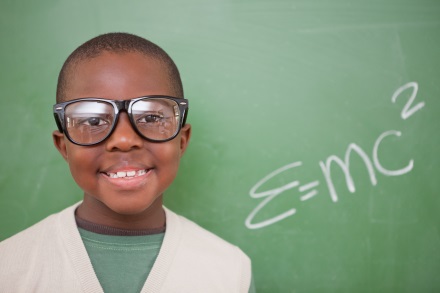 Effects of Childhood Environment
Begin by characterizing importance of exposure to innovation during childhood for propensity to innovate

Are children who are exposed to innovation through parents, friends, or neighbors more likely to patent?


First analyze relationship between children’s and parents’ patent rates
18.0
2.0
Parents not Inventors
Parents Inventors
Patent Rates for Children of Inventors vs. Non-Inventors
No. of Children
16,238,825
157,058
Exposure vs. Genetics
Correlation between child and parent’s propensity to patent could be driven by genetics or by environment


To distinguish the two, analyze propensity to patent by narrow technology class

Intuition: genetic ability to innovate is unlikely to vary significantly across similar technology classes


Define “similarity” of two technology classes based on the fraction of inventors who hold patents in both classes [Bloom et al. 2013]

Other measures yield similar results
Illustration of Technology Classes and Distance
[Speaker Notes: Pulse or digital communications (375)
Demodulators (329)
Modulators (332)]
1
0.8
0.6
Inventors per Thousand
0.4
0.2
0
0
20
40
60
80
100
Distance from Father's Technology Class
Income of Inventors by Characteristics at Birth
[Speaker Notes: Fig 6: Children whose fathers are inventors (1980-84), dropping children who were listed as co-inventors with there fathers
For Distance 0: Magnitude = 0.94
For Distance 1-100: Magnitude = 0.06]
Industry
Now turn to a broader source of exposure: parent’s “colleagues”


Do children whose parents work in more innovative industries have higher patent rates?

Focus on children whose parents are not inventors themselves to eliminate direct effect of parent inventing
0.08
0.06
Regression Coefficient on Class-Level Patent Rate
0.04
0.02
0
0
1-10
11-20
21-30
31-40
41-50
51-60
61-70
71-80
81-90
91-100
Distance Between Technology Classes
Effect of Class-Level Patent Rates in Father’s Industry on 
Children’s Patent Rates by Technological Distance
[Speaker Notes: Fig A4a]
Children’s Patent Rates vs. Patent Rates in Father’s Industry: Regression Estimates
Notes: Std errors clustered by industry. Col. 2 includes Category FE; col. 3 includes sub-categoryFE; cols. 4-5 include class FE. Sample: 10.2 million children whose parents are not inventors.
[Speaker Notes: Col 1
N: 345
Mean of Dep: .0023402
SD of Indep: .0023675

Col 2
N: 2415
Mean of Dep: .0003343
SD of Indep: .0006537 

Col 3
N:12765
Mean of Dep: .0000632 
SD of Indep: .0002057

Col 4
N: 154,525
Mean of Dep:  5.26e-06
SD of Indep: .0000303

Col 5
N: 153,525
Mean of Dep: 5.26e-06
SD of Indep:
	Class: .0000303
	Same S-Cat but other Class: .0002355 
	Same Cat but other S-Cat: .0004045 
	Other Cat: .0020658




Table 7: (This graph excludes children with parents who invent)]
Neighborhoods
Next, analyze influence of neighborhoods

Tabulate patent rates by commuting zone (aggregation of counties analogous to metro area) where child grows up

Differs from literature on clusters of innovation (e.g., Porter and Stern 2001), because this is not necessarily where they live as adults
The Origins of Inventors: Patent Rates by Childhood Commuting Zone
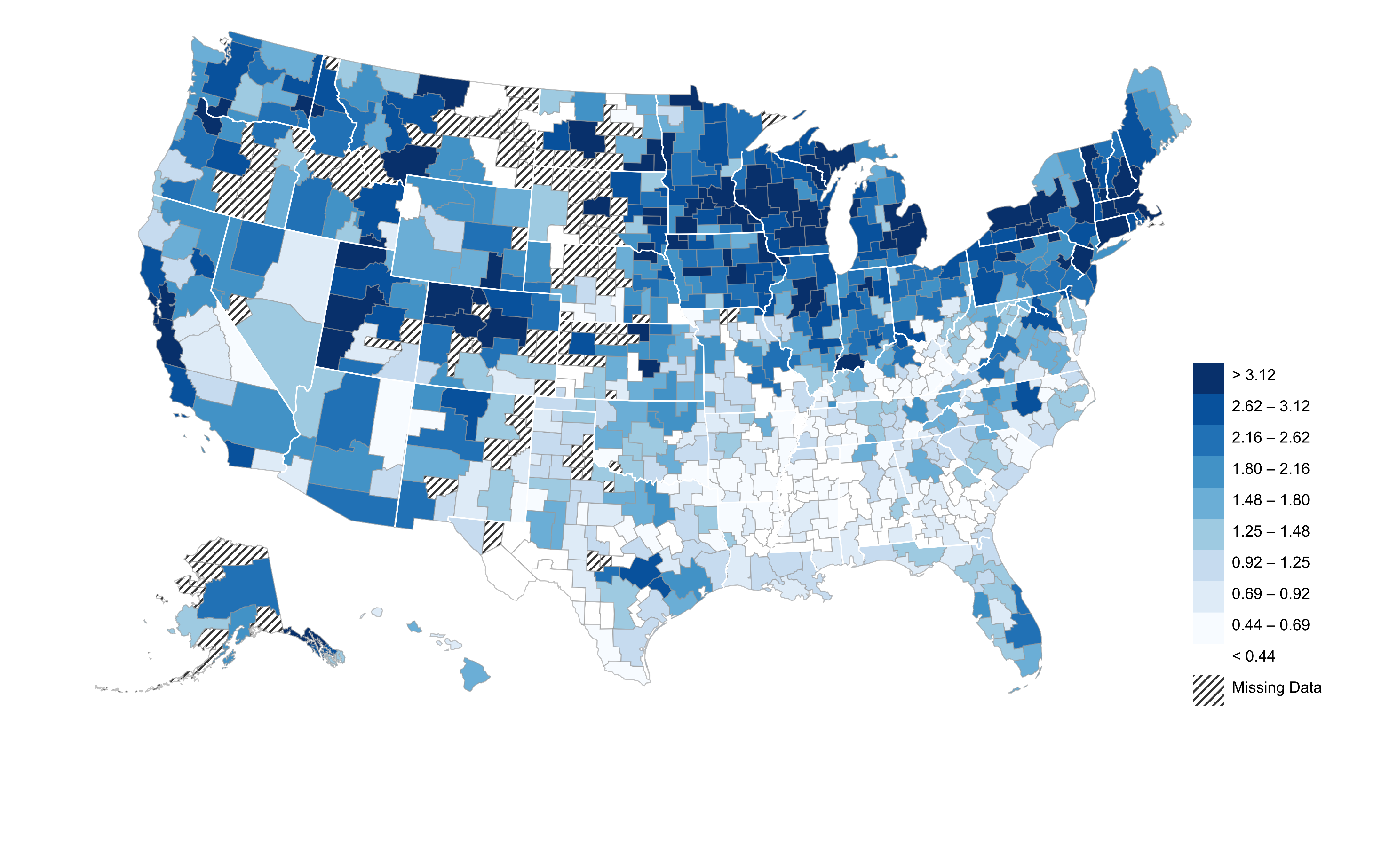 Inventors per 1000 Children
Insufficient Data
[Speaker Notes: Fig7a (omits CZ’s with fewer than 1,000 kids)]
Top 10
Bottom 10
San Jose, CA
Birmingham, AL
Madison, WI
Virginia Beach, VA
Minneapolis, MN
El Paso, TX
San Francisco, CA
Fresno, CA
Detroit, MI
Modesto, CA
Boston, MA
Little Rock, AR
Allentown, PA
Fayetteville, NC
Milwaukee, WI
Lakeland, FL
Manchester, NH
Mobile, AL
Newark, NJ
Brownsville, TX
0
1
2
3
4
5
6
0
1
2
3
4
5
6
Inventors per 1000 Children
Inventors per 1000 Children
CZs with the Highest and Lowest Patent Rates among the 100 Largest CZs
[Speaker Notes: Fig7b]
6
San Jose
5
Madison
Minneapolis
4
Newark
3
Num. of Inventors per 1000 Children
Portland
2
Houston
1
Brownsville
0
0
0.2
0.4
0.6
0.8
Annual Patent Rate per Thousand Working Age Adults in CZ
Patent Rates of Children who Grow up in a CZ vs. Patent Rates of Adults in that CZ
[Speaker Notes: Fig 7]
Neighborhoods
Children raised in areas with more inventors are more likely to be inventors themselves


Could again be driven by genetics or exposure effects


Once again, study patterns within technological class

Do children who grow up in Silicon Valley tend to become computing innovators?

Do children who grow up in Minnesota (with large medical device manufacturers) become medical innovators?
1.2
1
0.8
Regression Coefficient on Class-Level Patent Rate
0.6
0.4
0.2
0
0
1-10
11-20
21-30
31-40
41-50
51-60
61-70
71-80
81-90
91-100
Distance Between Technology Classes
Effect of Class-Level Patent Rates in Childhood CZ on
Children’s Patent Rates by Technological Distance
[Speaker Notes: Fig A4b]
Children’s Patent Rates vs. Patent Rates in Neighborhood: Regression Estimates
Notes: Std errors clustered by CZ. Cols. 3-5 include Category FE; col. 6 includes sub-category FE; cols. 7-8 include class FE. Sample: children whose parents are not inventors. Col. 2 and 4 based on movers only.
Variation by Gender across Neighborhoods
Areas differ not just in overall rate of innovation but also in composition of inventors


Focus here on variation in fraction of inventors who are female by CZ where child grew up
Geographical Variation in Gender Gaps in Patent Rates
Percent of Inventors who are Female by State where Child Grew Up
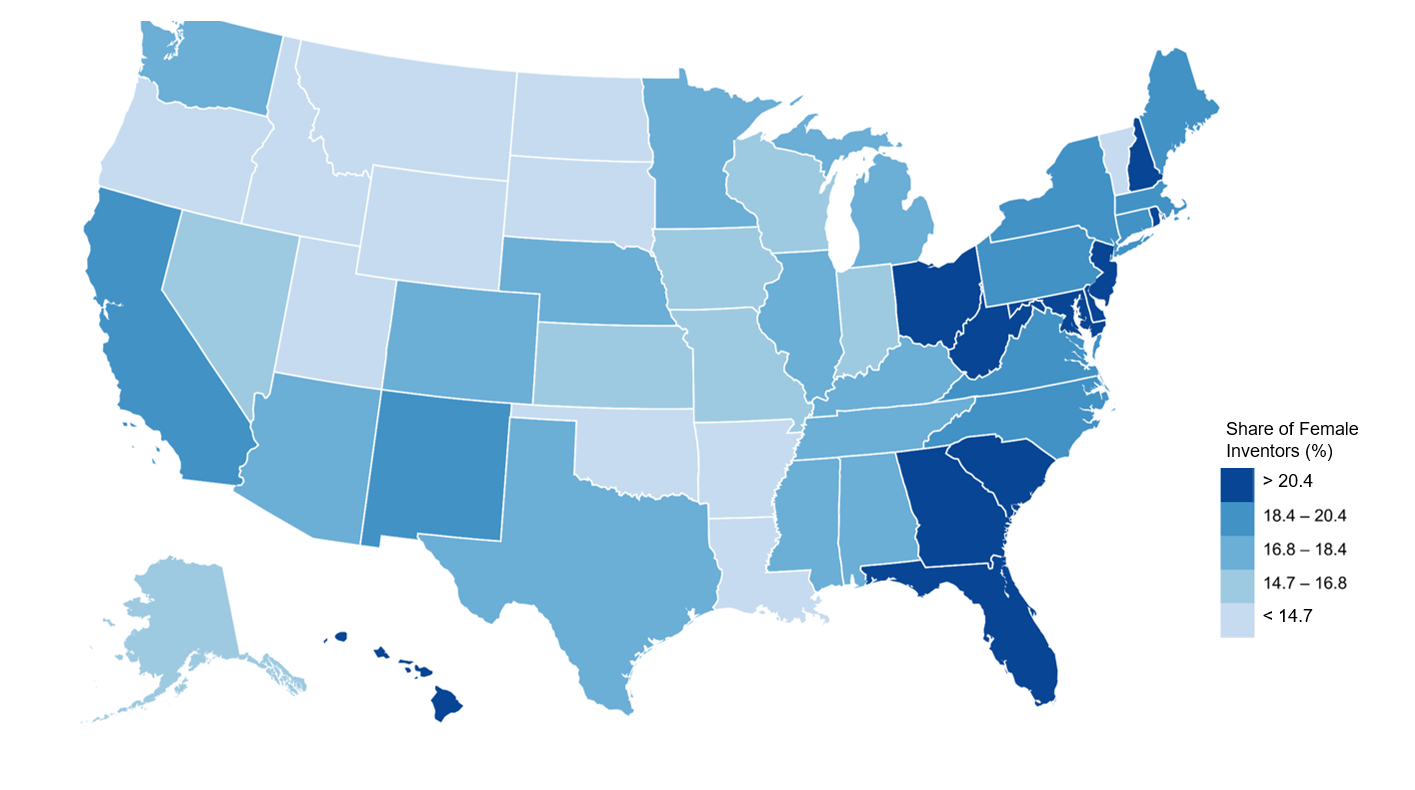 [Speaker Notes: Fig 9a]
Top 10
Bottom 10
Modesto, CA
Eugene, OR
Honolulu, HI
Salt Lake City, UT
Toms River, NJ
Grand Rapids, MI
Lakeland, FL
Fayetteville, NC
Jacksonville, FL
Erie, PA
Greenville, SC
Bakersfield, CA
Cape Coral, FL
Fresno, CA
Brownsville, TX
Oklahoma City, OK
Charlotte, NC
Little Rock, AR
Dayton, OH
Santa Rosa, CA
0
10
20
30
40
50
0
10
20
30
40
50
Female Inventor Share (%)
Female Inventor Share (%)
Highest and Lowest Female Inventor Shares by CZ where Child Grew Up 
(100 Largest CZs)
[Speaker Notes: Fig 9b]
30
RI
HI
25
SC
NH
NJ
FL
GA
MD
OH
WV
Percentage of Inventors who are Female
20
DE
MA
CT
NM
NY
NC
CA
ME
PA
VA
NE
AL
AZ
MI
IL
KY
TX
MN
TN
CO
WA
MS
WI
IN
AK
15
MO
IA
NV
KS
WY
OR
OK
ND
LA
UT
VT
MT
AR
SD
ID
10
1.5
2.0
2.5
3.0
Gender Stereotype Adherence Index on 8th Grade Tests (Pope and Sydnor 2010)
Percentage of Female Inventors and Gender Stereotypes
[Speaker Notes: Fig A5]
Children’s Patent Rates vs. Patent Rates by Gender in Neighborhood
Notes: Std. errors clustered by CZ. Sample of children whose parents are not inventors. 
* denotes p<0.1, *** denotes p<0.01
College Attendance and Innovation
Finally, examine college as a pathway to innovation


What fraction of variation in innovation is accounted for by college that a child attends?


How much variation is left to be explained by labor market choices after college?
Massachusetts Institute of Technology
Carnegie Mellon University
Rensselaer Polytechnic Institute
Stanford University
Case Western Reserve University
Michigan Technological University
Clarkson University
Georgia Institute of Technology
Rochester Institute of Technology
Rice University
0
20
40
60
80
100
120
Inventors per 1000 Students
Colleges with the Highest Share of Inventors per Student
[Speaker Notes: Figure 10a]
90
80
70
60
50
Inventors per 1000 Students
40
30
20
10
0
0
20
40
60
80
100
Parents' Percentile Rank in National Income Distribution
Patent Rates vs. Parent Income in the 10 Most Innovative Colleges
71 per 1,000 students with parents in the top 1% become inventors
40 per 1,000 students with below median parent income become inventors
[Speaker Notes: Figure 10b]
The Lifecycle of Inventors
Childhood
Mentors
Neighborhood
College
Career
Earnings
Dynamics
Birth
Parents
Gender
Ability
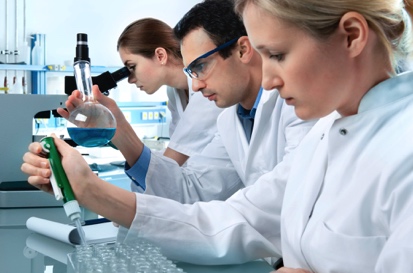 Income Distribution of Inventors
Characterize careers of inventors to shed light on how financial incentives may affect individuals’ decisions to pursue innovation


First analyze cross-sectional distribution of mean income between ages 40-50 and covariance with scientific impact of patents


Then characterize earnings dynamics over lifecycle
0.006
p50 = $114k
p95 = $497
p99 = $1.6m
0.004
Density
0.002
0
0
500
1000
1500
Mean Annual Individual Income ($1000), Ages 40-50
Distribution of Inventors’ Mean Individual Income Between Ages 40-50
[Speaker Notes: Fig A6
p25 = $69,731
p75 = $175,109]
1200
1000
800
Slope : 1.468
Mean Annual Income Between Ages 40-50 ($1000)
(0.084)
600
400
200
0
200
400
600
Number of Citations
Inventors’ Incomes vs. Patent Citations
[Speaker Notes: Fig 11]
Earnings Dynamics
Now turn to earnings dynamics


General pattern: increase in earnings largely precedes patent application, consistent with Depalo and Addario (2014)

Private return to innovation appears to be earned largely before patent application itself

Change in income from grant of patent is small relative to earnings change prior to application


Begin by examining age profile of innovation as background
0.04
0.03
Density
0.02
0.01
0
20
30
40
50
60
70
Age
Age Distribution of Individuals who Patent in 2000
Conditional on grant by 2012
[Speaker Notes: Fig 12a]
120
100
80
Median Income ($1000)
60
40
20
20
30
40
50
60
Patent App. at Age 30
Median Income of Inventors by Age
Age
[Speaker Notes: Fig 13a]
120
100
80
Median Income ($1000)
60
40
20
20
30
40
50
60
Patent App. at Age 30
Patent App. at Age 40
Median Income of Inventors by Age
Age
[Speaker Notes: Fig 13a]
120
100
80
Median Income ($1000)
60
40
20
20
30
40
50
60
Age
Patent App. at Age 30
Patent App. at Age 40
Patent App. at Age 50
Median Income of Inventors by Age
[Speaker Notes: Fig 13a

Number of obs: note that this is not balanced, so below is a list of # of obs for people who patented at this age, but the # obs for dots around it are in age_rpat_age_med_collapse. The sample we pull from is basically all inventors (a small yob<1984 restriction at top brings down to about 1.1m).
30: 26,401
40: 36,733
50: 27,408]
1800
200
1600
150
1400
99th Percentile of Income Distribution ($1000)
Median or Mean Income ($1000)
1200
100
1000
800
50
-10
-5
0
5
10
Year Relative to Patent Application
Median Income
Mean Income
99th Percentile
Event Study of Income Distributions Around Patent Application
[Speaker Notes: Fig 13b

Number of obs: 19,570,332
Number of individuals: 1,151,196
This seems to be all inventors with yob<=1984]
140
120
Median Income ($1000)
100
80
60
-10
-5
0
5
10
Year Relative to Patent Application
Ungranted Patents
Granted Patents
Highly-Cited (Top 5%) Patents
Event Study of Income Distributions Around Patent Application
[Speaker Notes: Fig 13c

Change from -1 to +1:
Ungranted Patents: 1400 Dollars
Granted Patents: 2500 Dollars
Highly Cited Granted Patents: 7.9 Thousand Dollars

Change from -10 to 0:
Ungranted Patents: 37.6 Thousand Dollars
Granted Patents: 38.8 Thousand Dollars
Highly Cited Granted Patents: 60.4 Thousand Dollars]
Implications for Models of Innovation
Three key facts about returns to innovation:

Returns are extremely skewed: small chance of a very large payoff

Private financial returns are highly correlated with scientific impact: highly-cited inventors earn more than $1 million on average
Returns are often obtained late in an inventor’s career  payoffs may be uncertain when individuals make initial career choice 

We show below that these facts imply that changes in tax rates will have small effects on rates of innovation in a standard expected utility model
Income and Citations by Characteristics at Birth
Finally, examine how income and citations vary with characteristics at birth


Sheds further light on mechanisms that drive differences in innovation rates across subgroups


Models of barriers to entry predict that inventors from under-represented groups will have higher ability on average [Hsieh et al. 2013]

Top inventors (“Einsteins”) make it through pipeline regardless of their parent’s income, race, gender
400
300
Mean Income in 2012 ($1000)
200
261
241
224
100
193
143
122
0
Par Inc.
Par Inc.
Non-Minority
Minority
Male
Female
Above p80
Below p80
Income of Inventors by Characteristics at Birth
[Speaker Notes: Fig 14a
1st set of bars – IGE sample (1980-84) 35,000 inventors
2nd set of bars – NYC sample (1979-85) 450 inventors
3rd set of bars – Full sample 1.2M inventors]
10
8
6
Pct. of Inventors in Top 5% of Citation Distribution
4
5.7
5.4
5.3
5.2
4.8
2
2.6
0
Par Inc.
Par Inc.
Non-Minority
Minority
Male
Female
Above p80
Below p80
Fraction with Highly-Cited Patents by Characteristics at Birth
[Speaker Notes: Fig 14a
1st set of bars – IGE sample (1980-84) 35,000 inventors
2nd set of bars – NYC sample (1979-85) 450 inventors
3rd set of bars – Full sample 1.2M inventors]
Implications for Models of Innovation
Data are inconsistent with simple barriers to entry models


But are consistent with exposure effects model


Regardless of the explanation, key implication is that we are not just losing inventors of marginal ability

There are many “lost Einsteins” in under-represented groups


Implies that costs of misallocation of talent might be even larger than predicted by existing models such as Hsieh et al. (2013)
How Many Lost Einsteins?
White men from high-income (top-quintile) families comprise approximately 10% of US population


Innovation rate for this group is about 4 times higher than in population as a whole


  If women, minorities, and low-income children invented at same rate         as high-income white men, would have four times as many inventors
Career Choice Model
Analyze implications of findings for policies to increase innovation using a stylized model of career choice


Two sectors: non-innovation (fixed salary) and innovation, which has payoffs that vary with ability and stochastic shock (Pareto distributions)


Individuals choose careers by maximizing expected utility


Decisions depend upon financial payoffs to innovation, tax rates/barriers to entry, and exposure (binary variable)
Career Choice Model: Results
Key result: changes in financial incentives have less potential to increase quality-weighted innovation than changes in exposure, for three reasons:

[Exposure dampening] Taxes only affect those exposed to innovation

[Forecastable returns] With highly skewed abilities, marginal inventor influenced by tax change has little impact on aggregate innovation [Jaimovich and Rebelo 2016]

[Stochastic returns] With highly uncertain returns, changes in top tax rates do not affect marginal utility in “good” state significantly


Calibrate distributions of ability and stochastic shocks to match empirical distribution of earnings to assess magnitudes of tax elasticities in practice
100
80
60
% Relative to Baseline
40
Quality-Weighted Aggregate Innovation (ϕ)
20
Number of Inventors (φ)
0
0
10
20
30
40
50
60
70
80
90
Tax Rate on Inventors' Earnings (%)
Predicted Impacts of Tax Rates on Innovation
Forecastable Returns
100
80
60
% Relative to Baseline
Quality-Weighted Aggregate Innovation (ϕ), CRRA = 1
Number of Inventors (φ), CRRA = 1
40
Quality-Weighted Aggregate Innovation (ϕ), CRRA = 0
Number of Inventors (φ), CRRA = 0
20
0
0
10
20
30
40
50
60
70
80
90
Tax Rate on Inventors' Earnings (%)
Predicted Impacts of Tax Rates on Innovation
Stochastic Returns
Impacts of Taxes with Stochastic Returns: Intuition
Suppose an inventor makes $0 if his invention is unsuccessful and $10 million if invention succeeds

Suppose he would make a fixed salary of $200K in an alternative career

Consider an increase in income tax rate from 30 to 40%

If innovation fails, this has no impact on payoff (zero)

In innovation succeeds, net-of-tax payoff falls from $6m to $5m

Fraction of individuals deterred from going into innovation sector will be small in a standard expected utility model

With diminishing marginal utility, value of extra $1m conditional on earning $5m is low
Tax Incentives for Innovation: Results
Key result: when returns to innovation are calibrated to match empirical distribution, top tax elasticities are small regardless of other parameters


Caveats

This is not an empirical result: no direct evidence that tax elasticities are small

Taxes may affect innovation through other channels, such as behavior of firms, other salaried workers, or through GE effects
Conclusions
Exposure to innovation is critical in determining who becomes an inventor

Many “lost Einsteins” among children from low-income families, minorities, and women because of a lack of exposure

If these groups invented at the same rate as white men from high-income families, innovation rate would quadruple
Conclusions
Results do not provide specific guidance on policies to increase exposure

Could include mentorship programs, internships, changes in networks


But they do provide guidance on how these programs should be targeted

Should be targeted toward women, minorities, and children from low-income families who excel in math/science at early ages

Should also be tailored by background: women more likely to be influenced by female inventors


Key question: what programs are effective in increasing exposure?

We have posted online data tables with statistics on patent rates (www.equality-of-opportunity.org/data) to facilitate such analyses
Appendix Figures
8
6
Inventors
Applicants
Grantees
Inventors/Applicants/Grantees per Thousand
4
2
0
0
20
40
60
80
100
Parent Household Income Percentile
Patent Rates vs. Parent Income
Alternative Measures of Innovation
[Speaker Notes: Fig A1b]
5
4
3
Inventors per Thousand
2
1
0
0
20
40
60
80
100
Parent Household Income Percentile
Patent Rates vs. Parent Income
New York City School Sample
[Speaker Notes: Fig A1b]
Other Upper-Tail Outcomes
Probability of patenting is an increasing, convex function of parent income percentile


Same is true of other upper tail outcomes, e.g. probability of having income in top 1% of distribution


Why focus on patenting instead of simply having high income?

Innovation has larger positive externalities than other activities that generate large private returns

Focusing on innovation yields more precise predictions that help us identify mechanisms
10
8
6
Percentage of Children with Income in Top 1%
4
2
0
0
20
40
60
80
100
Parent Household Income Percentile
Fraction of Children in Top 1% of The Income Distribution vs. Parent Income
9.2% of children born in the top 1% stay there
0.3% of children with below median parent income reach the top 1%
25
20
15
Percentage of Children with Income in Top 5%
10
5
0
0
20
40
60
80
100
Parent Household Income Percentile
Fraction of Children in Top 5% of The Income Distribution vs. Parent Income
17.5% of children born in the top 5% stay there
2.1% of children with below median parent income reach the top 5%
[Speaker Notes: Fig A2]
Age Distribution of Inventors
At what stage of career do innovations occur?[e.g., Galenson and Weinberg 2001, Jones 2010]

When are the highest-impact discoveries made?
0.04
0.03
Density
0.02
0.01
0
20
30
40
50
60
70
Age
Age Distribution of Individuals who Patent in 2000
Conditional on grant by 2012
[Speaker Notes: Fig 12a]
2.5
2
1.5
Workers who Patent in 2000 (per 10,000)
1
0.5
0
20
30
40
50
60
Age
Fraction of Workers who Patent in 2000, by Age
Conditional on grant by 2012
Age 40 : 2.31
 Age 60 : 1.55
 Decline: 33%
[Speaker Notes: Fig 12b]
0.15
0.10
Workers with Highly Cited Patents in 2000 (per 10,000)
0.05
0
20
30
40
50
60
Age
Fraction of Workers with Highly-Cited Patents, by Age
Conditional on grant by 2012
Age 40 : 0.13
 Age 60 : 0.04
 Decline: 66%
[Speaker Notes: Fig 12b]